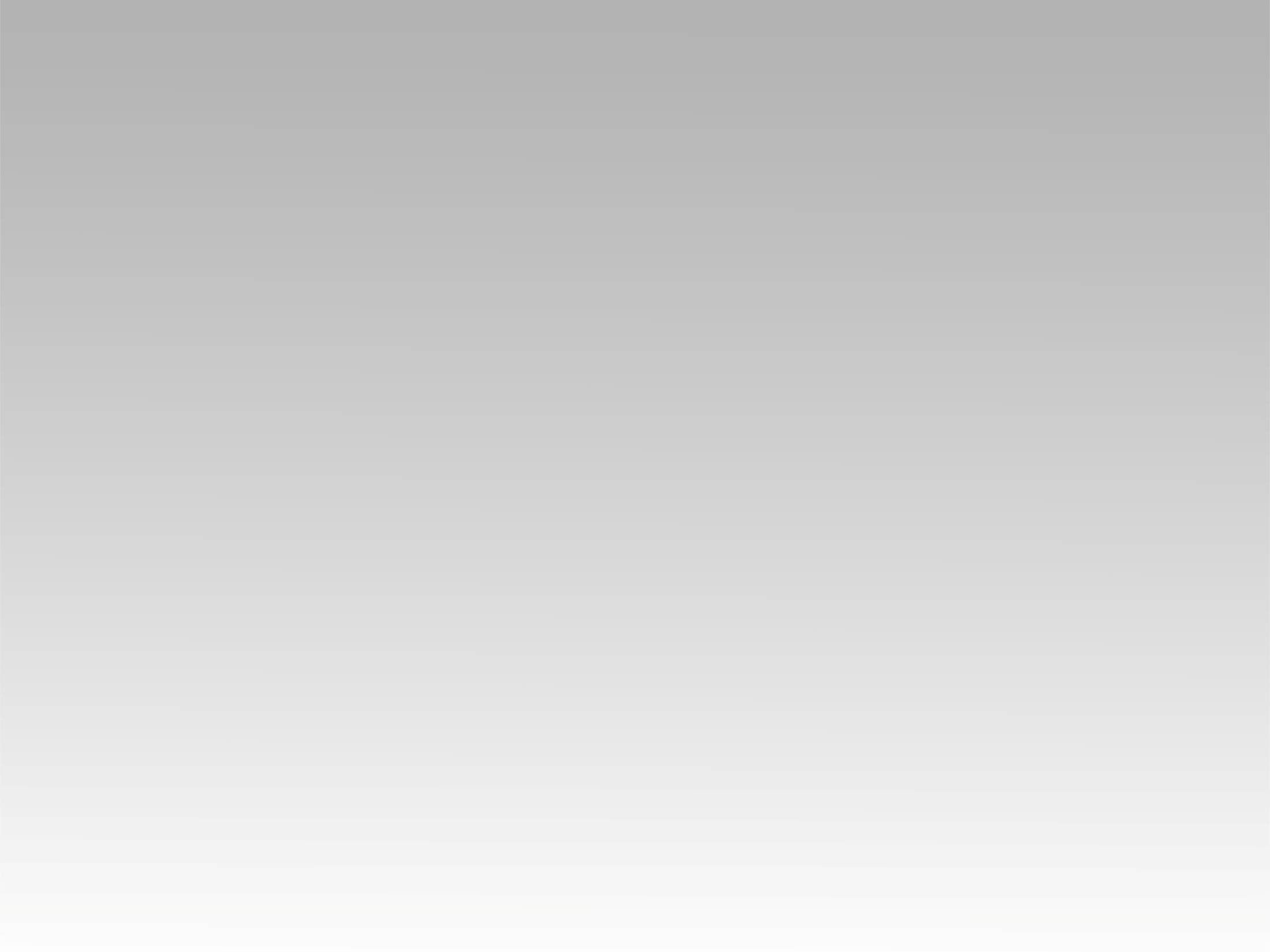 تـرنيــمة
سنة وَرَا سَنة عَينَك عَلينا
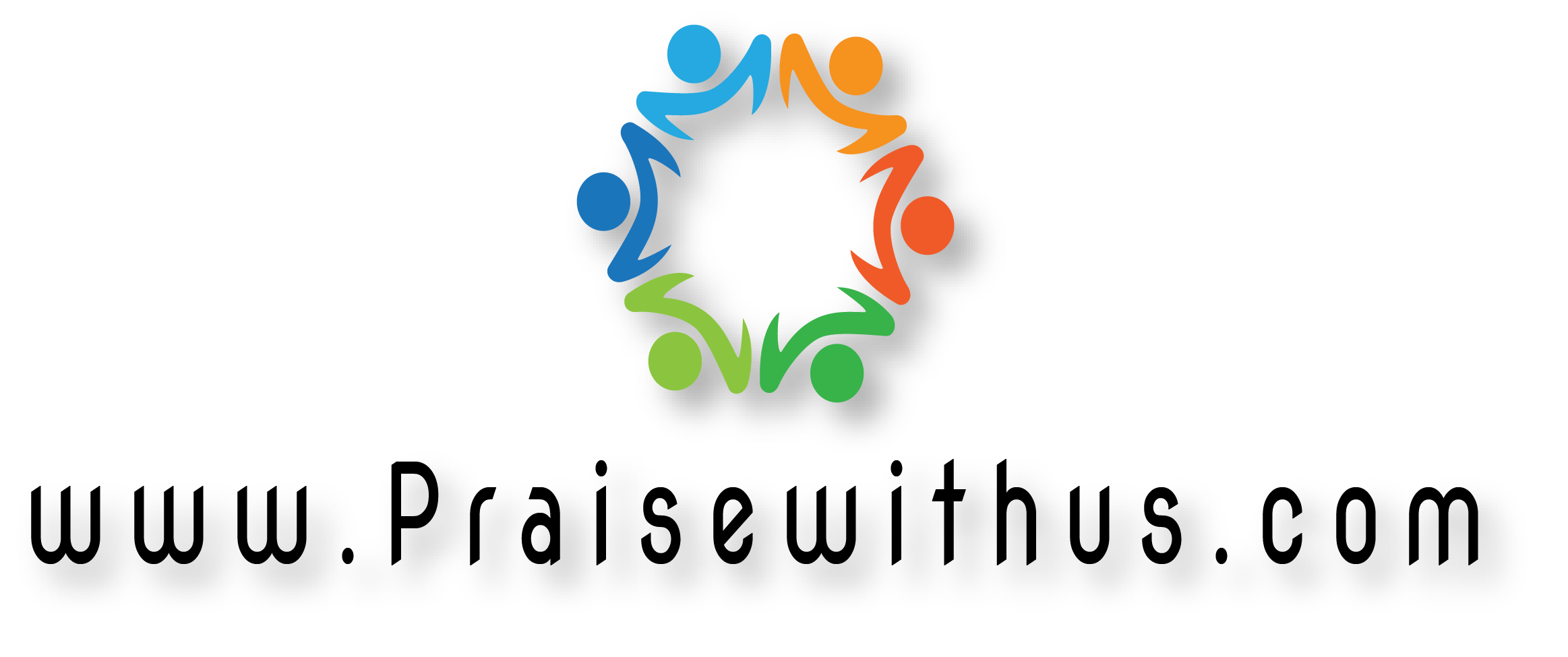 1- 
سنة وَرَا سَنة عَينَك عَلينافَرحَـــــــة وهَنَا دَايمَاً مَالينابَرَكَة وخير ورعَايَة لِينا   ومَرَاحِم كُل صَبَاحsana wara sana aenak aalainafarha we hana dayman malinabaraka we khair weraaya linawe marahem kol SabahYour eye is upon us year after year filling us with joy, pleasure, care and blessings every morning.
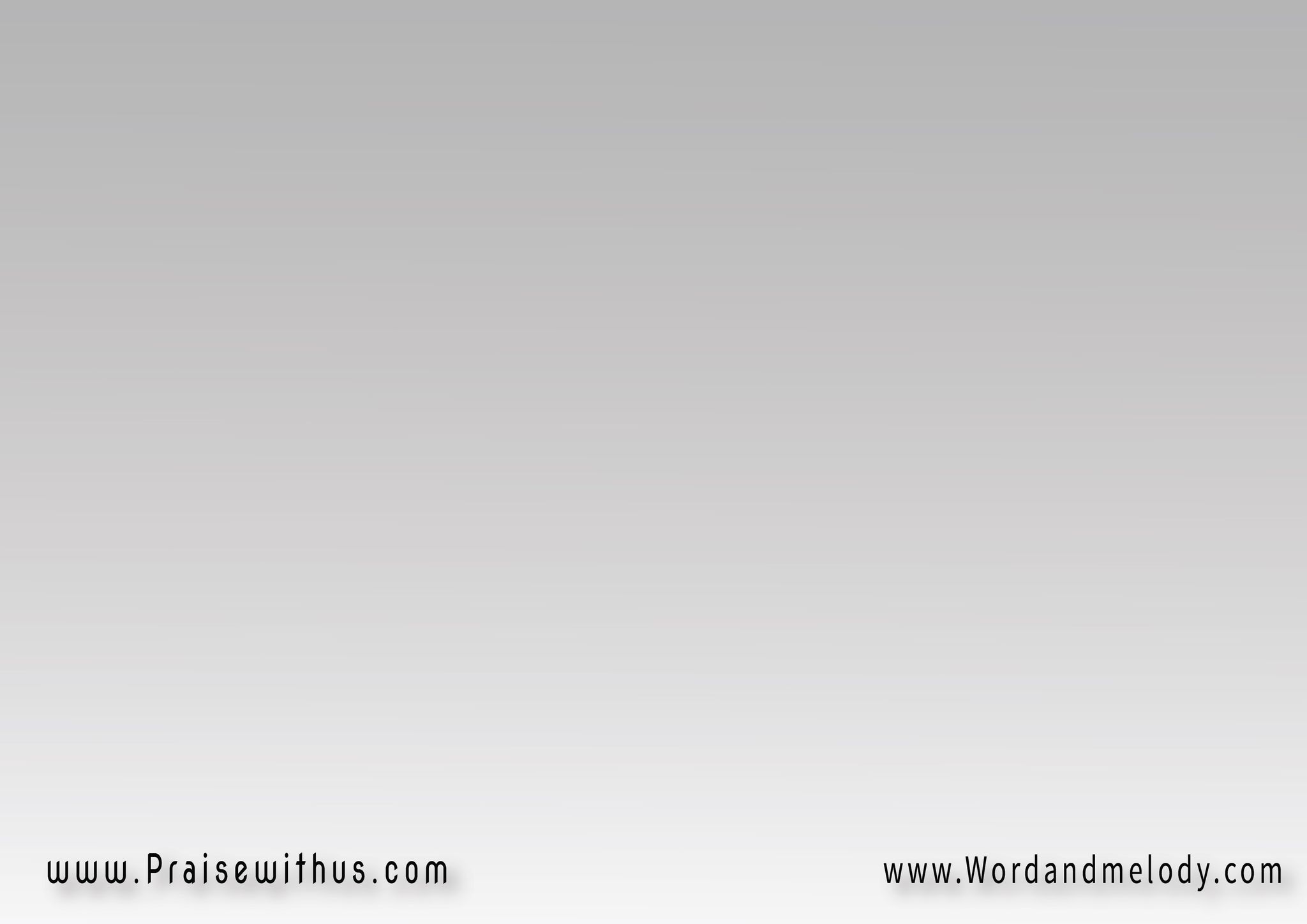 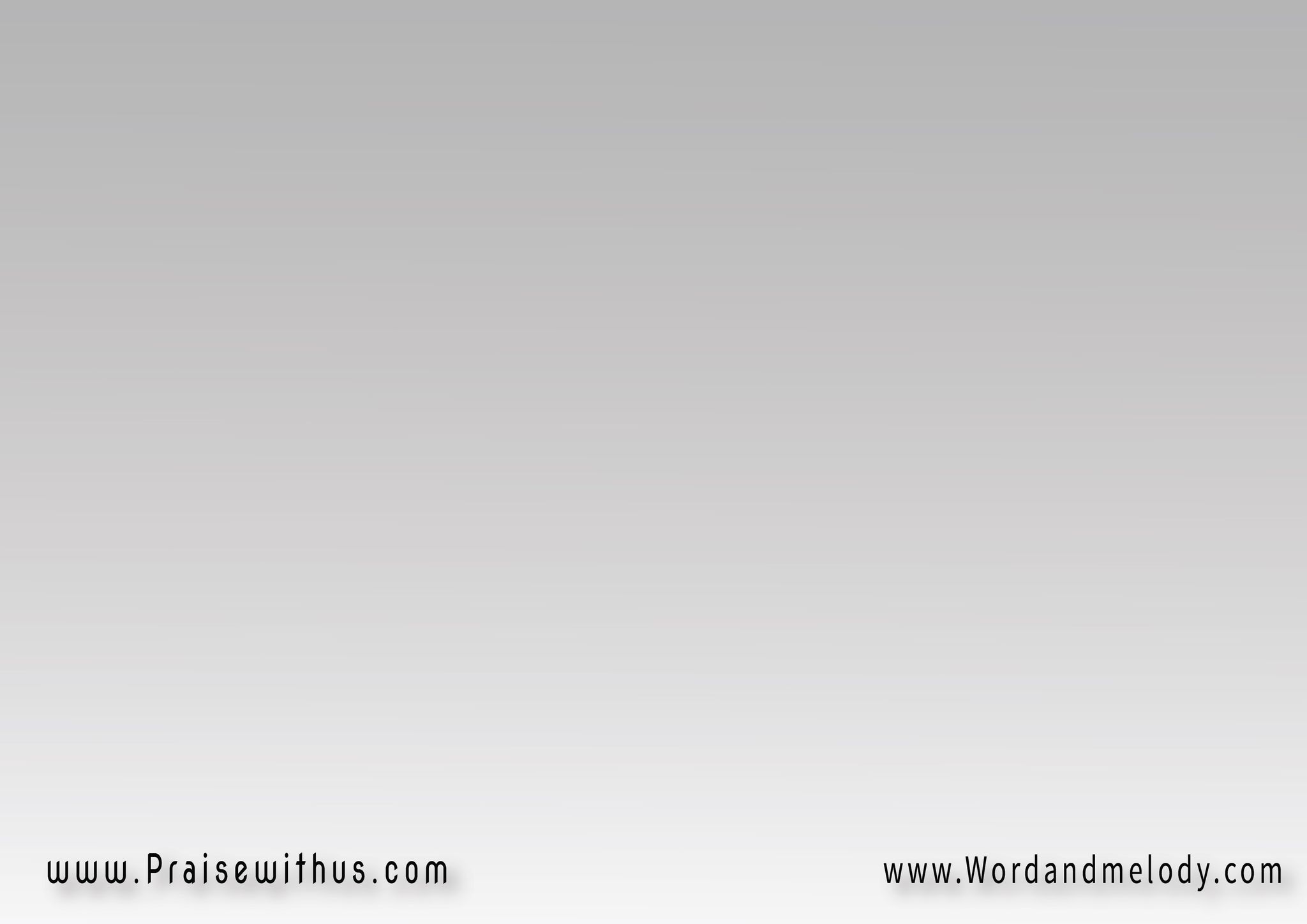 القرار: 
(كَلِّلت سَنَتْنا مِن جُودَك نَوَّرْت حَيَاتنا بوجُودَكمِن أجلِ كُلِّ حَسَنَاتَك يا رب شُكرَاً لِيك)2يا رب شُكرَاً لِيك
(kallelt sanatna men jodaknawwart hayatna be wojodakmen ajl kol hasanatak   ya rabb shokran leek)2ya rabb shokran leekYou crowned our year by Your goodness and lit our life with Your presence. Thank You Lord.
2- 
سَنَة وَرَا سَنَة نِفضَل نِغَنِّيدانتَ إلَه تِشبِع وِتِغنـــــــــــيفِيك ضَامنين كُل السِّنين  الجَايَّة مَعَاك أفرَاح
sana wara sana nefDal neghannidanta elah teshbea we teghnifeek Damneen kol elsseneen  eljaya maaak afrahWe will sing year after year; You are our God Who fills and satisfies. We are assured with You that all the following years will be joyful.
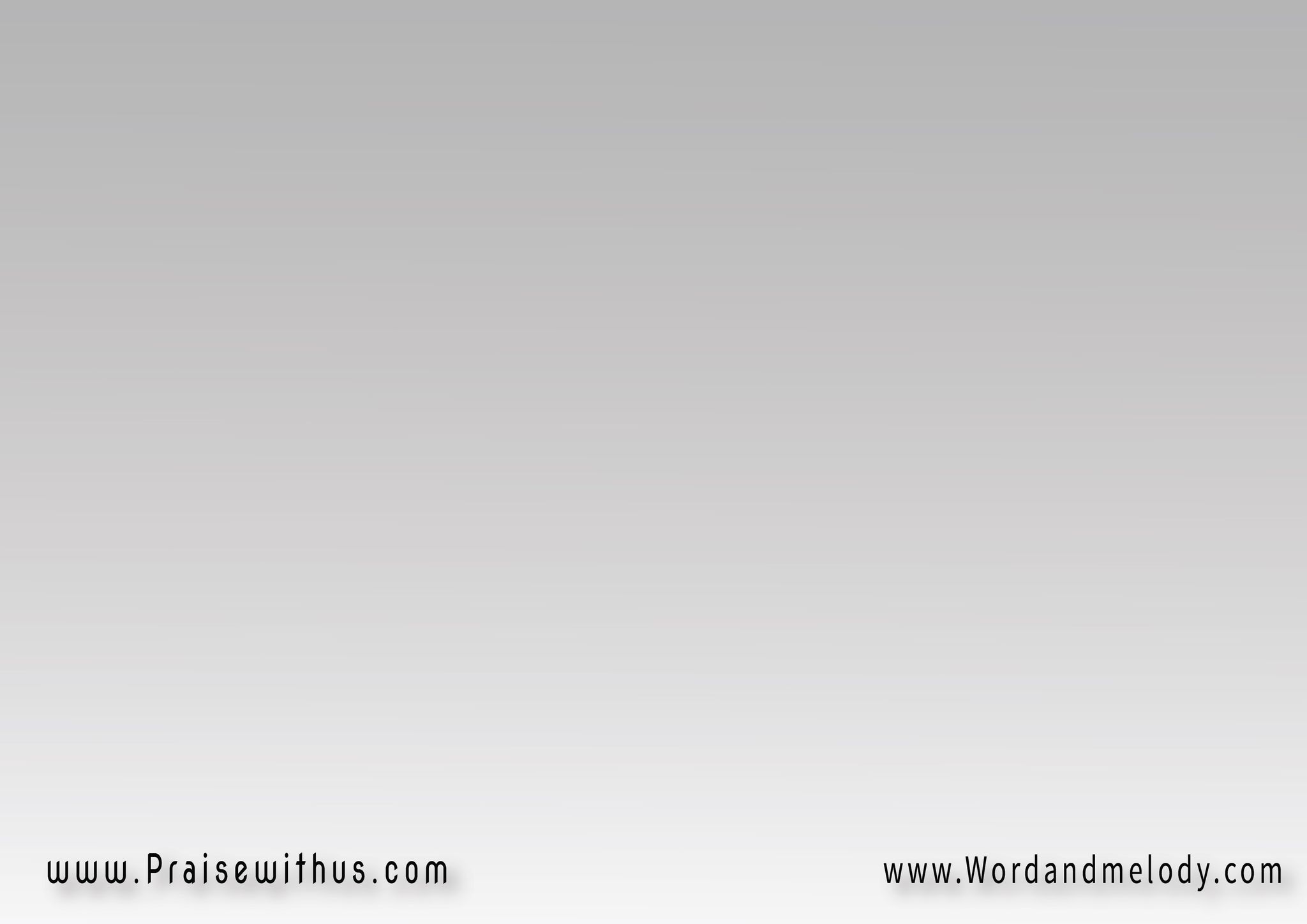 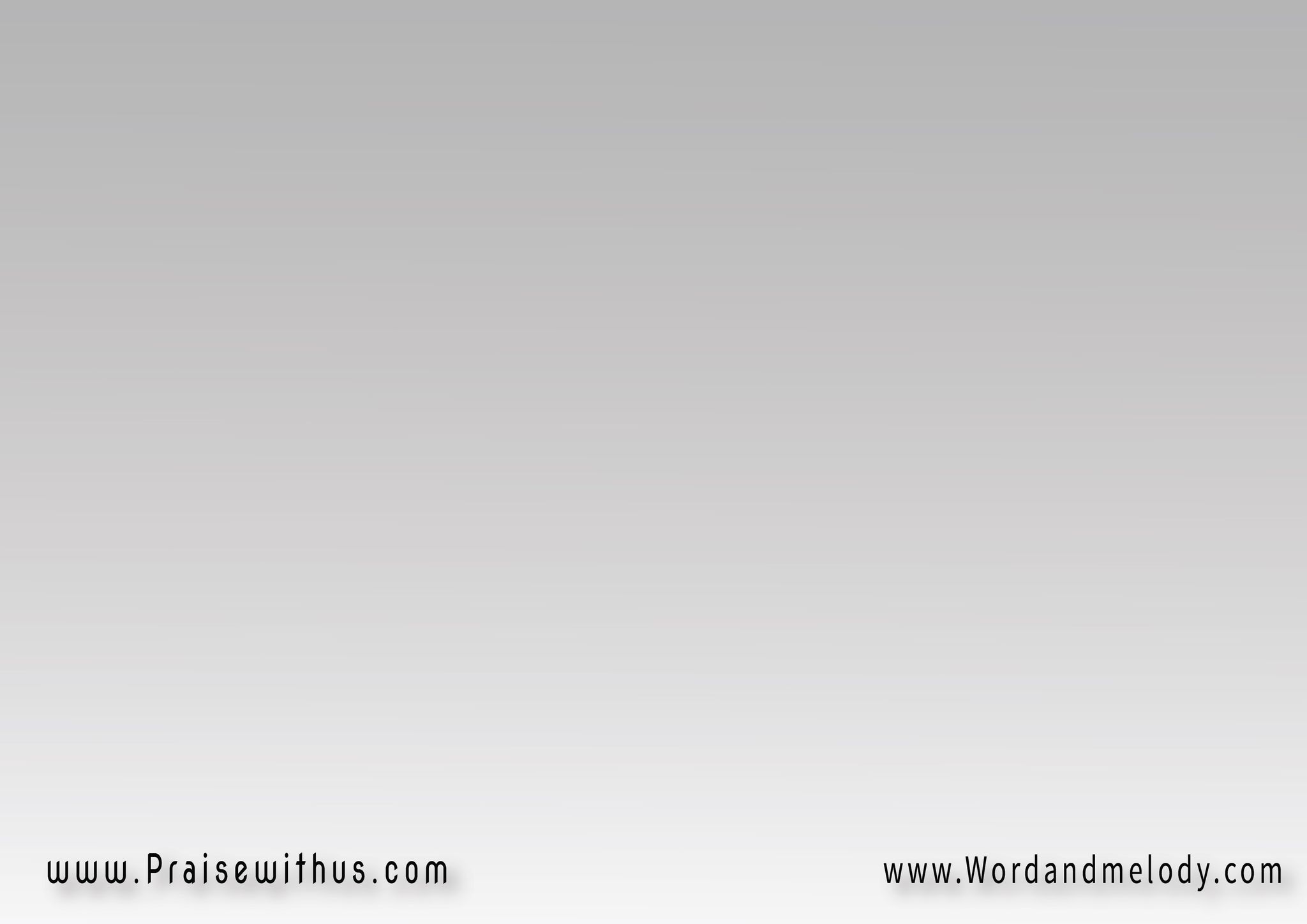 القرار: 
(كَلِّلت سَنَتْنا مِن جُودَك نَوَّرْت حَيَاتنا بوجُودَكمِن أجلِ كُلِّ حَسَنَاتَك يا رب شُكرَاً لِيك)2يا رب شُكرَاً لِيك
(kallelt sanatna men jodaknawwart hayatna be wojodakmen ajl kol hasanatak   ya rabb shokran leek)2ya rabb shokran leekYou crowned our year by Your goodness and lit our life with Your presence. Thank You Lord.
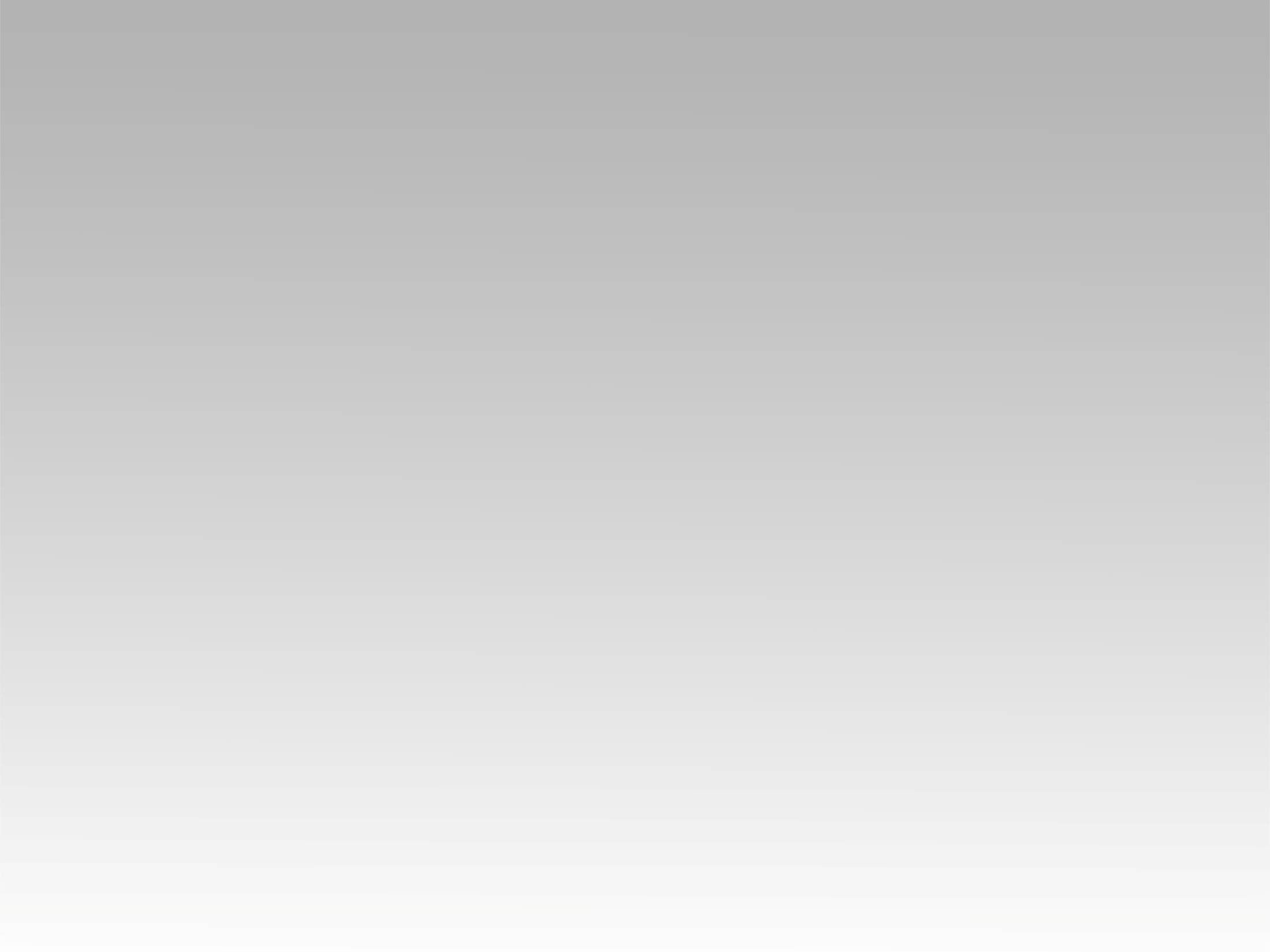 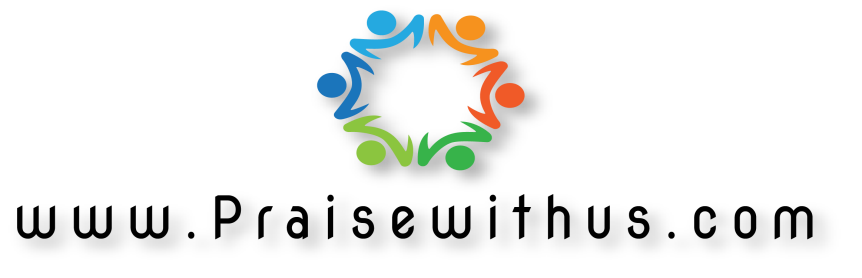